BAC STMG
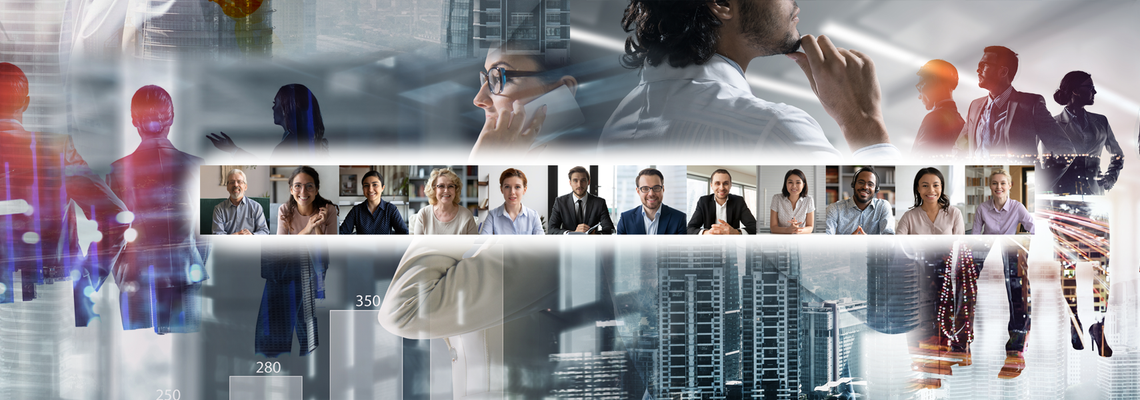 CLASSE DE 1STMG2
S
T
M
G
……      ……
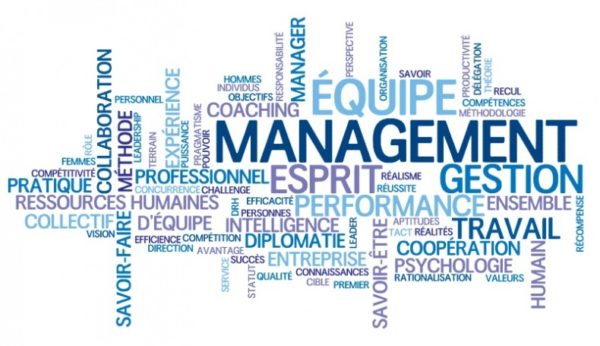 Sciences et
Technologie du
Management et de la
Gestion
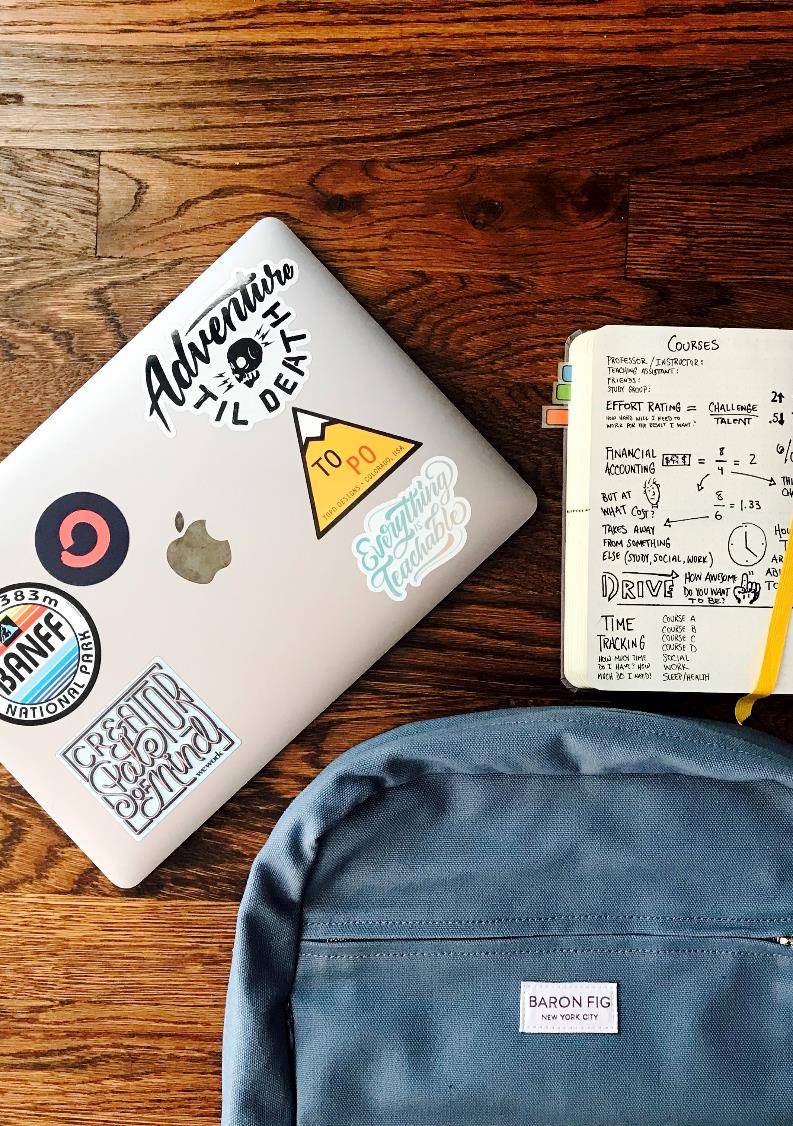 Concrètement, au lycée ça donne quoi ?
TERMINALE

Enseignements communs : 
- Mathématiques
- Philosophie 	- Histoire-Géographie - Enseignement moral et civique- Langues vivantes A et B + ETLV 
- EPS 
Enseignements de spécialités :
- Management, Sciences de Gestion et Numérique 
OPTION Mercatique / RH et Com / Gestion Finance / (SIG)- Droit et Economie
PREMIÈRE

Enseignements communs : 
- Mathématiques
- Français 	- Histoire-Géographie - Enseignement moral et civique- Langues vivantes A et B + ETLV 
- EPS 
Enseignements de spécialités :
- Sciences de Gestion et Numérique - Management - Droit et Economie
Le management c’est quoi ?
ÉTUDE DES ORGANISATIONS ET DE LEUR FONCTIONNEMENT
MANAGER = DIRIGER UNE 
ENTREPRISE, UNE ÉQUIPE
MÉTIERS DU TERTIAIRE
76 % des emplois INSEE 2020
85% des emplois à la Réunion
DÉCISIONS STRATÉGIQUES
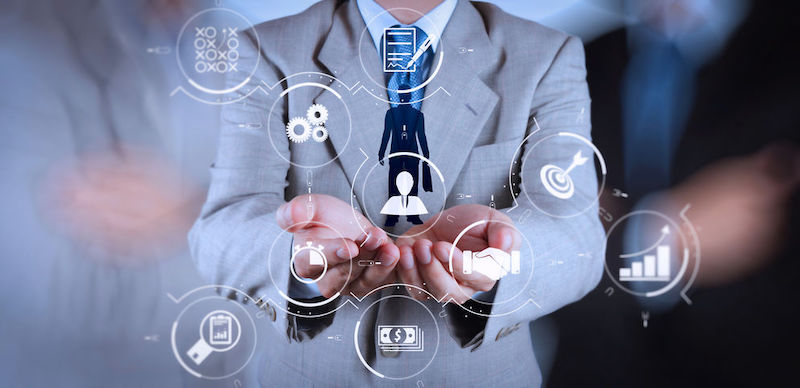 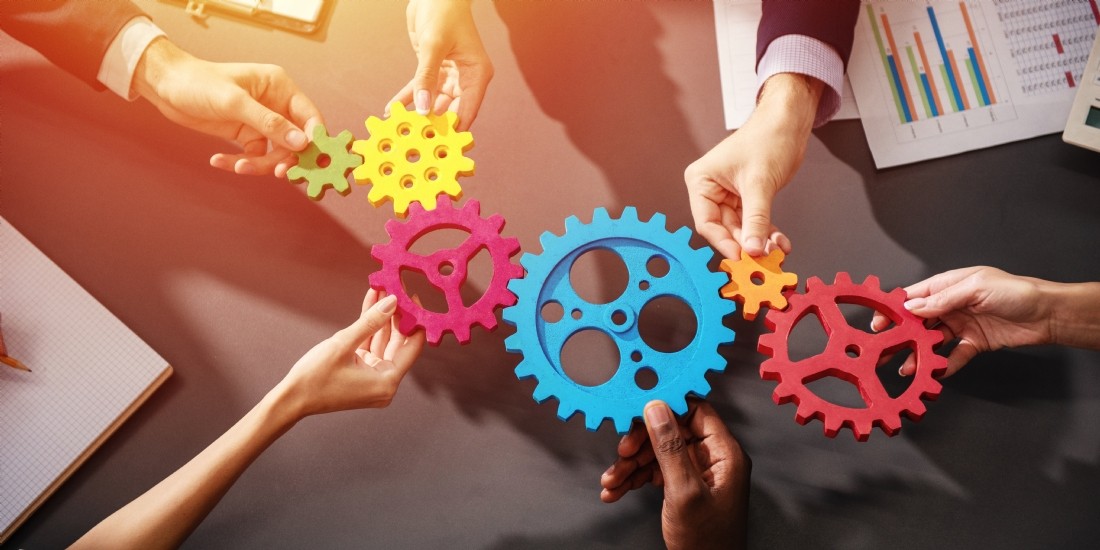 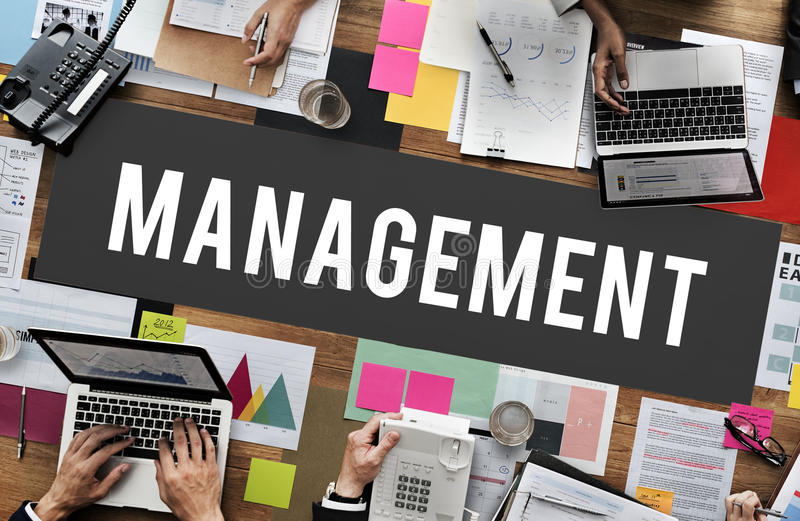 Et la Gestion c’est quoi ?
DÉCISIONS OPÉRATIONNELLES
GÉRER = PRENDRE DES DÉCISIONS
SERVICE COMMERCIAL, FINANCIER, COMPTABLE, RESSOURCES HUMAINES, COMMUNICATION, ACHATS, LOGISTIQUE…
ÉVALUER LES POINTS FORTS ET FAIBLES DE L’ENTREPRISE 
CONNAITRE LA LÉGISLATION
ET L’ÉCONOMIE…
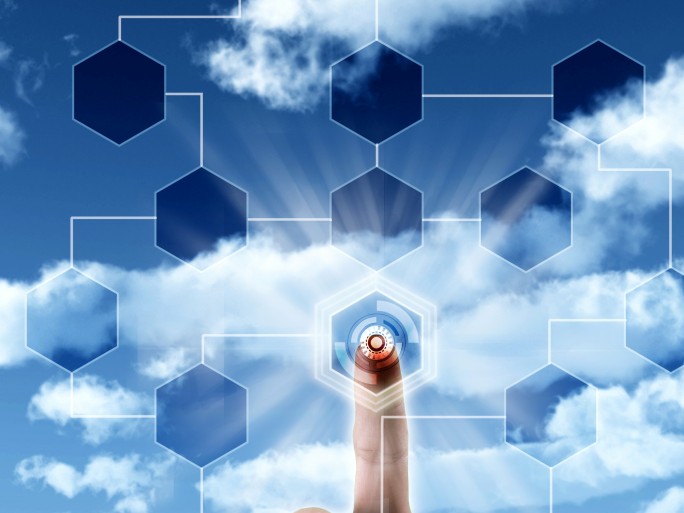 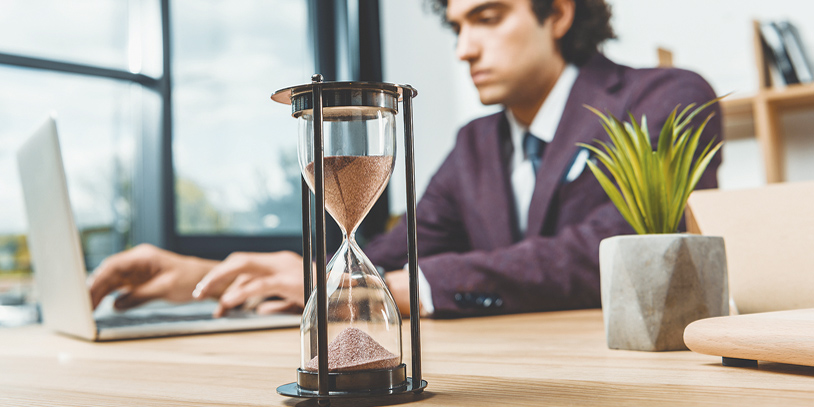 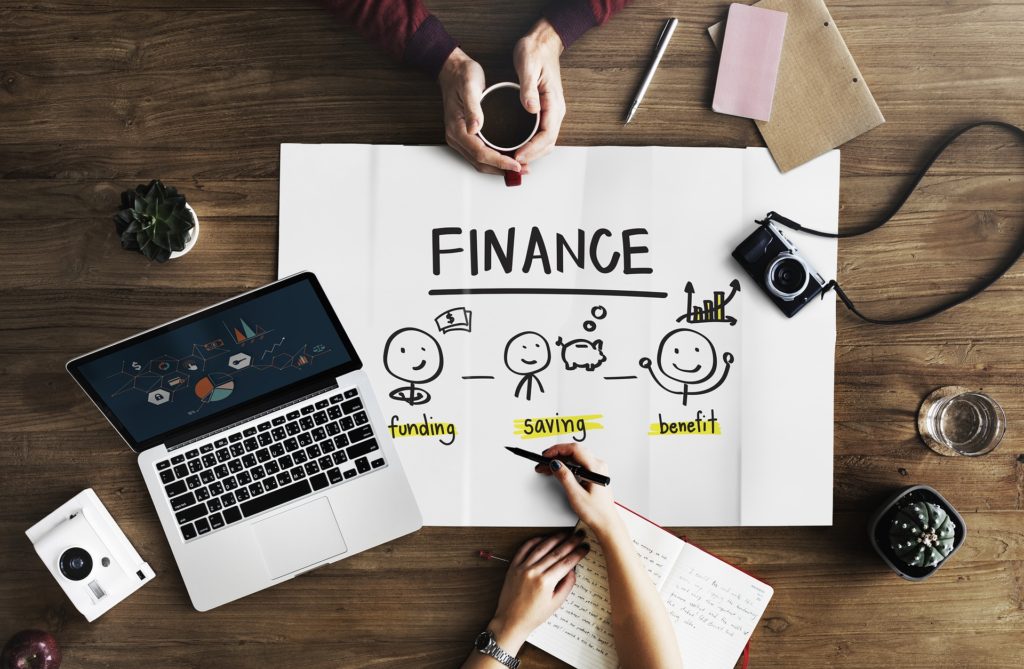 Et le numérique, pourquoi ?
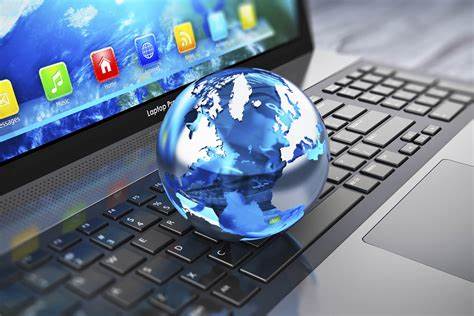 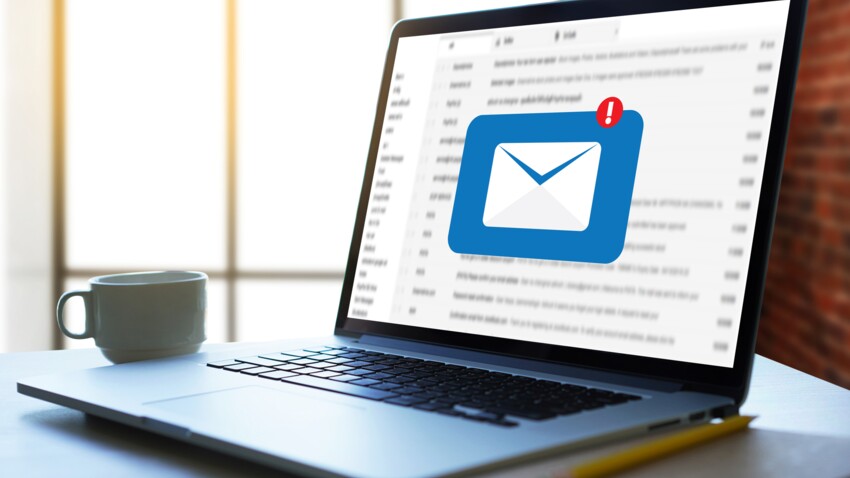 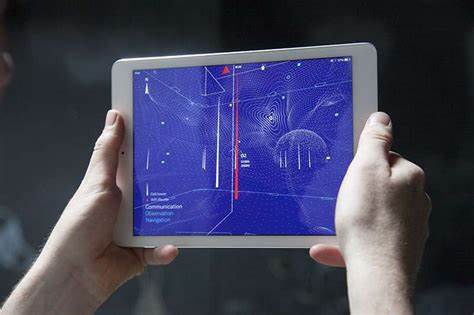 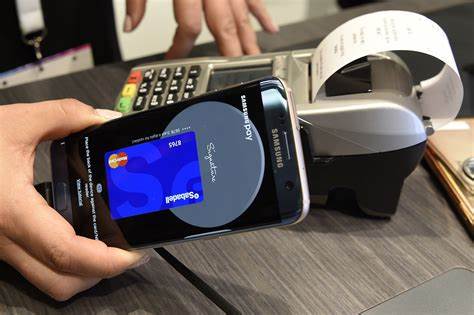 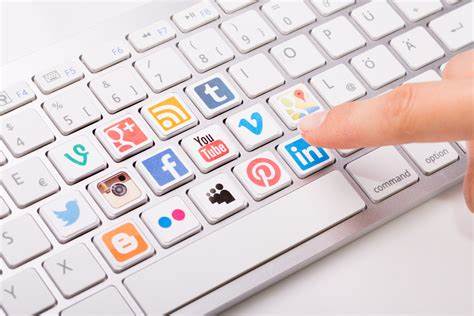 Et en classe … ?
[Speaker Notes: En classe : Utilisation du numérique, ordinateur, smartphone
Travail en groupe, de recherches, projet…]
Mais quel métier je peux faire plus tard ?
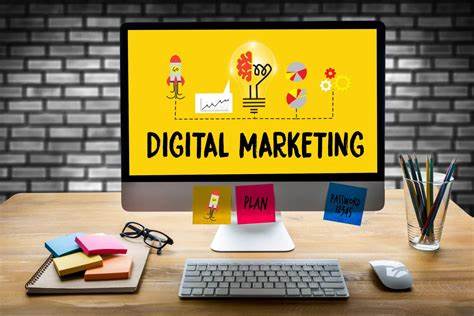 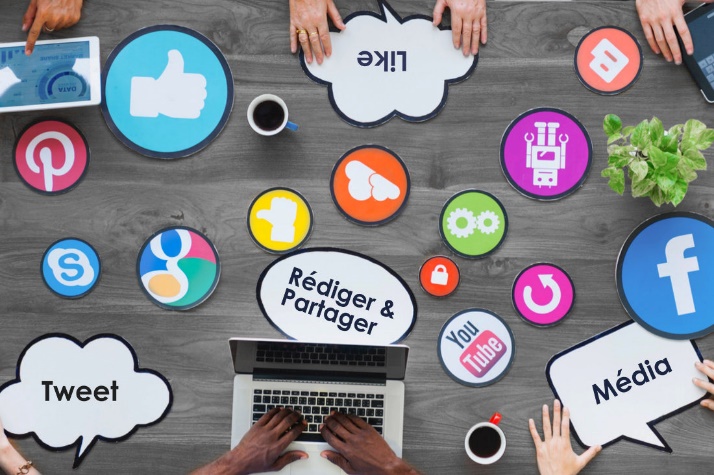 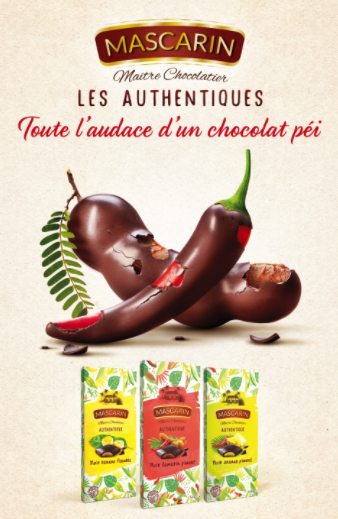 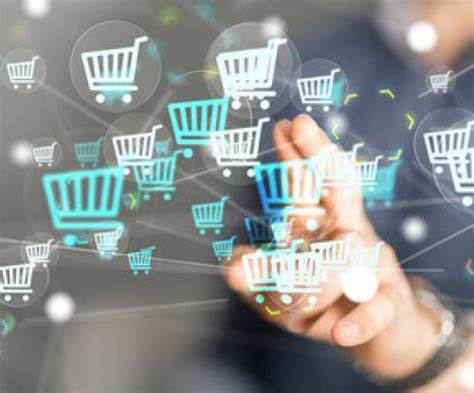 Gestion Commerciale / Marketing / Communication
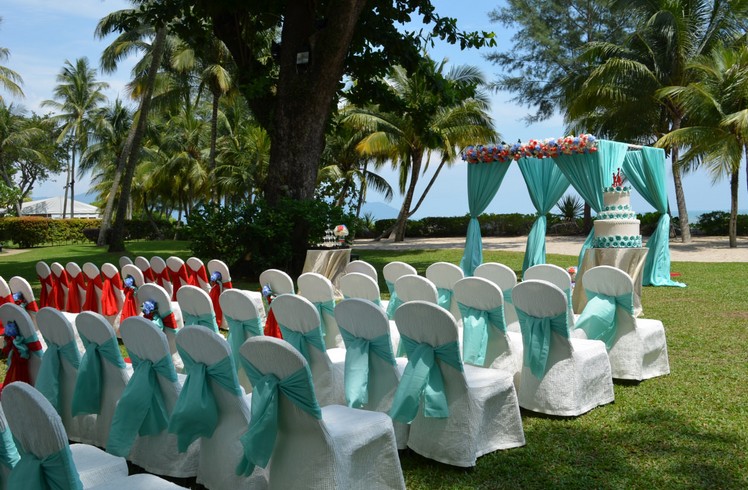 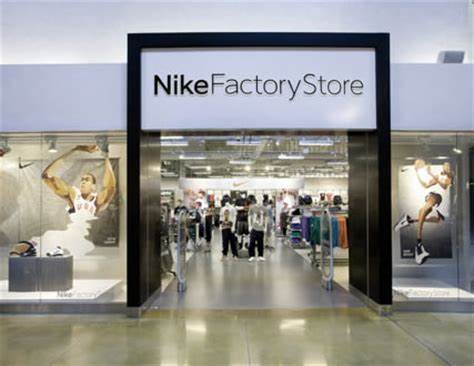 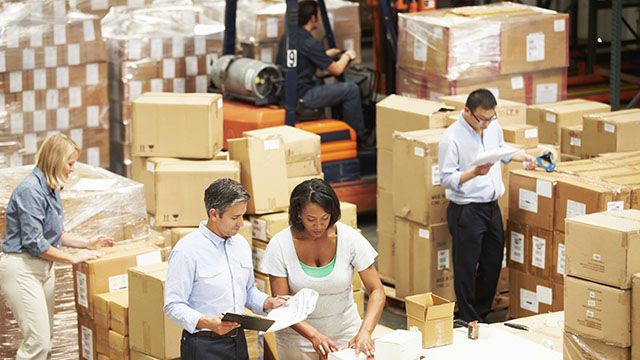 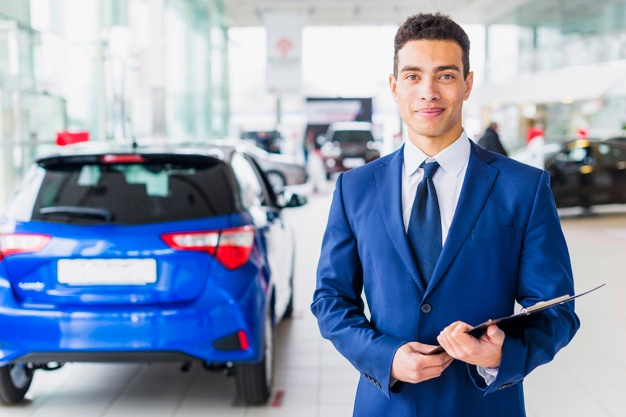 Publicité – Digital – Marketing – Community manager – Achats – Evènementiel – Vendeur – Agent commercial – Import Export
Mais quel métier je peux faire plus tard ?
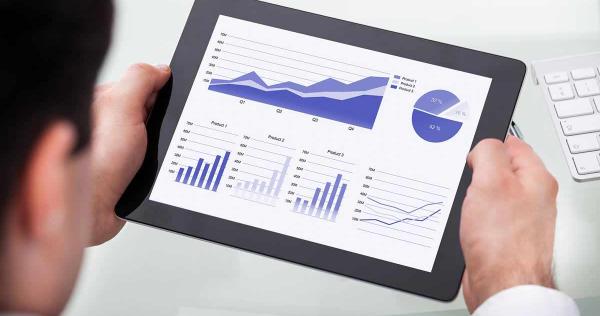 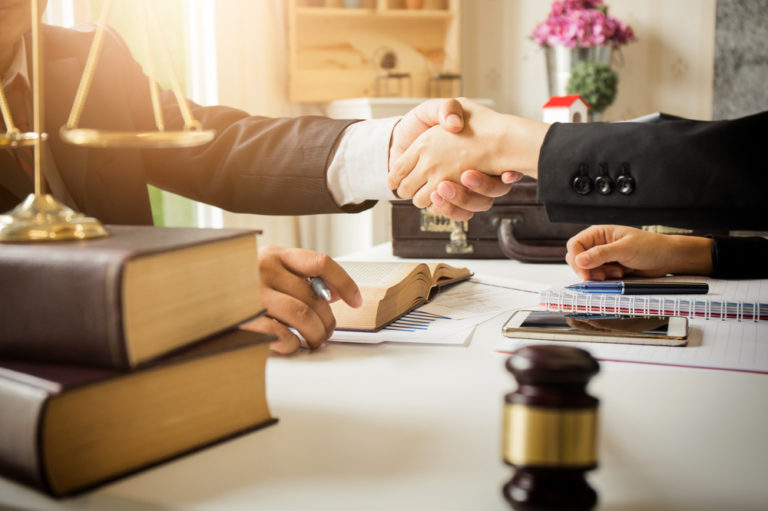 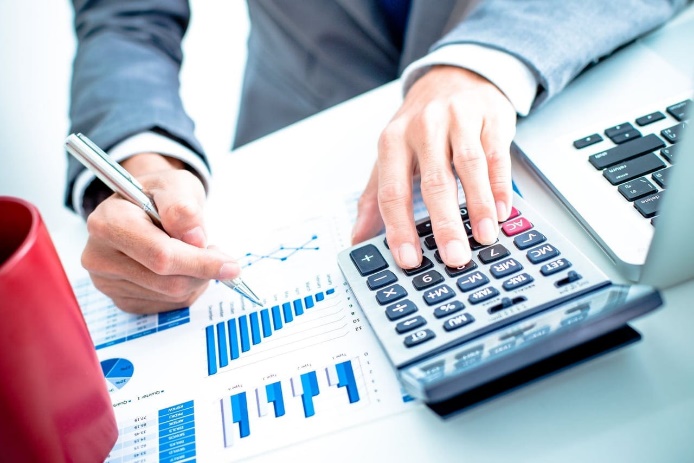 Gestion Finance - Comptabilité
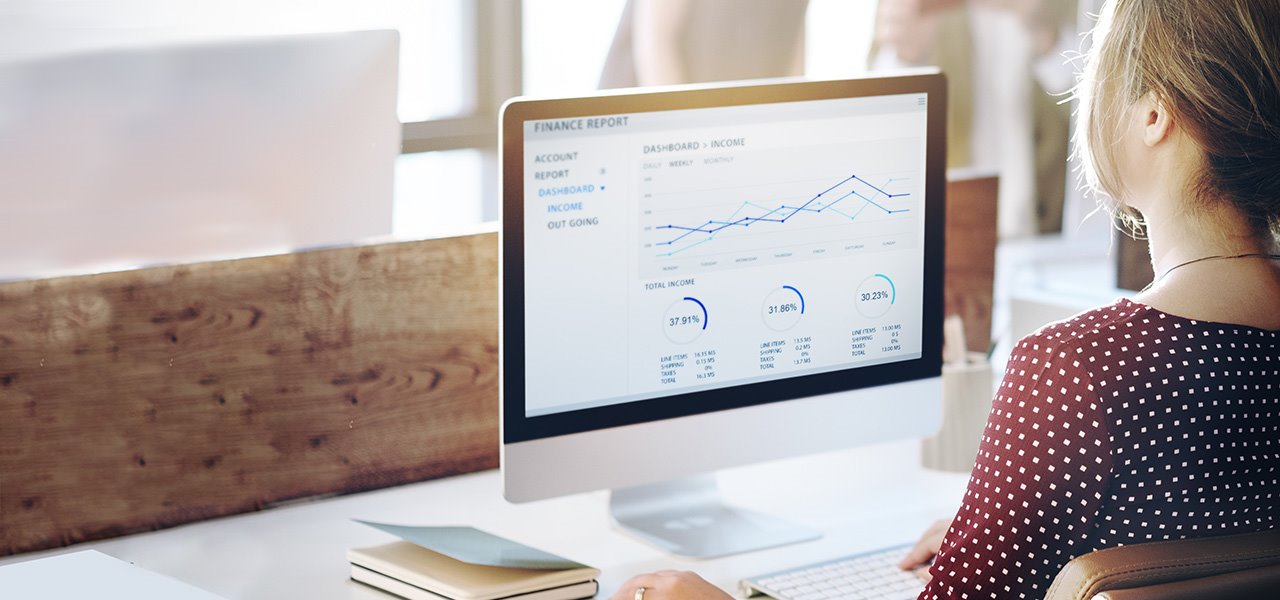 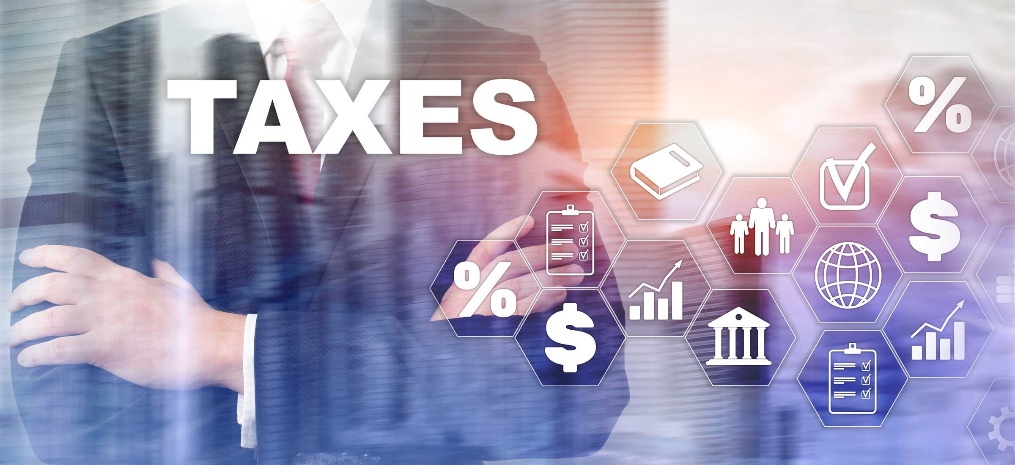 Comptabilité – Contrôleur de Gestion – Financier – Fiscaliste – Juriste en droit des affaires - Audit
Mais quel métier je peux faire plus tard ?
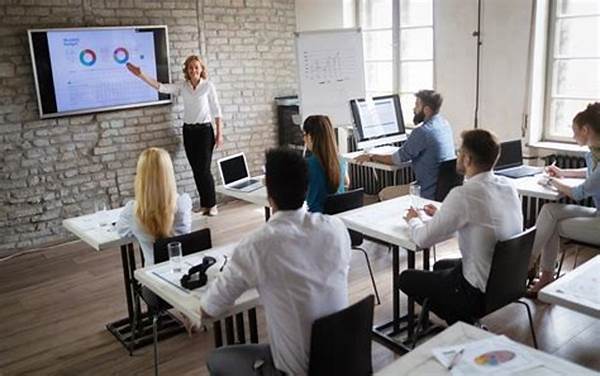 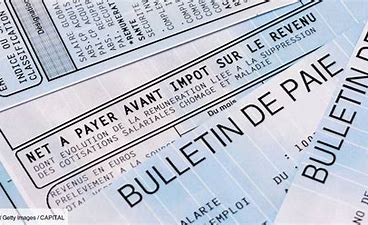 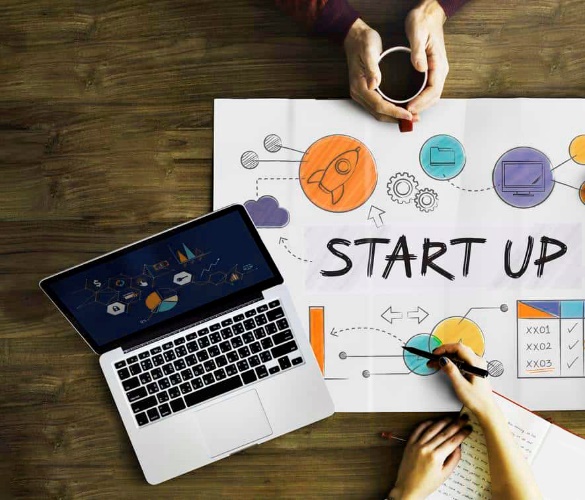 Gestion des Ressources Humaines
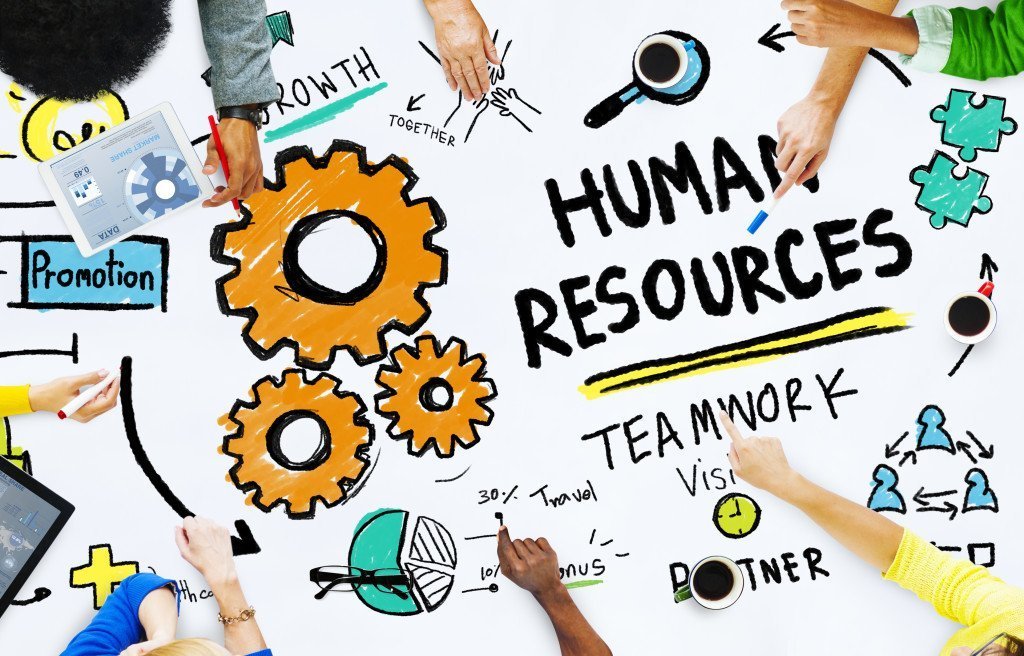 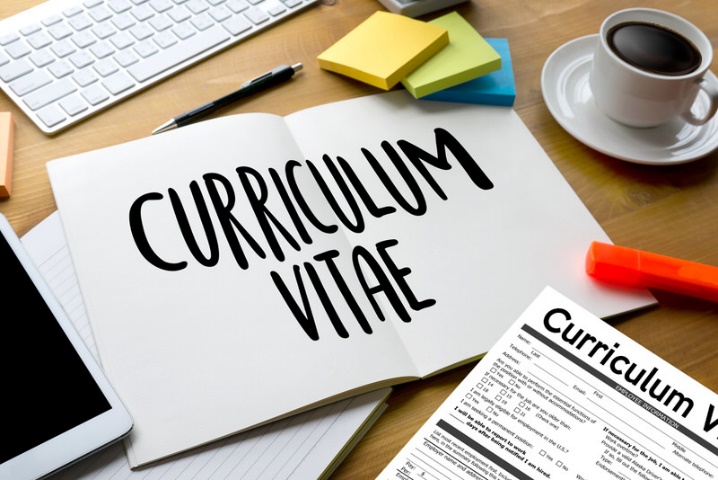 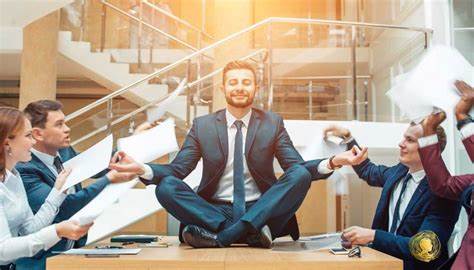 Ressources humaines – Chargé de recrutement – Gestionnaire carrière et formation – Gestionnaire paye – Start up – Chargée du bonheur
Mais quel métier je peux faire plus tard ?
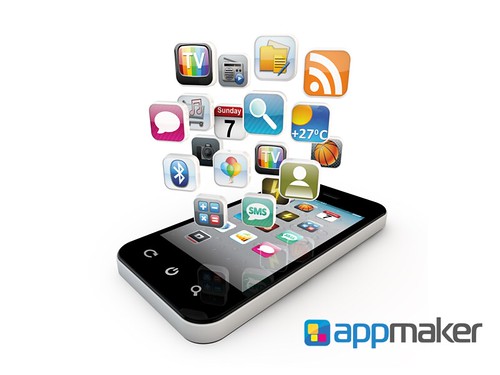 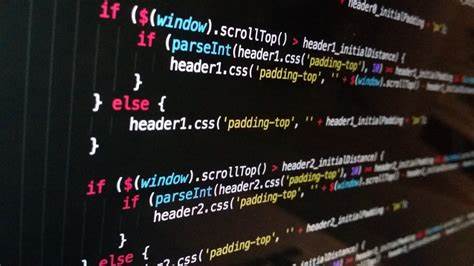 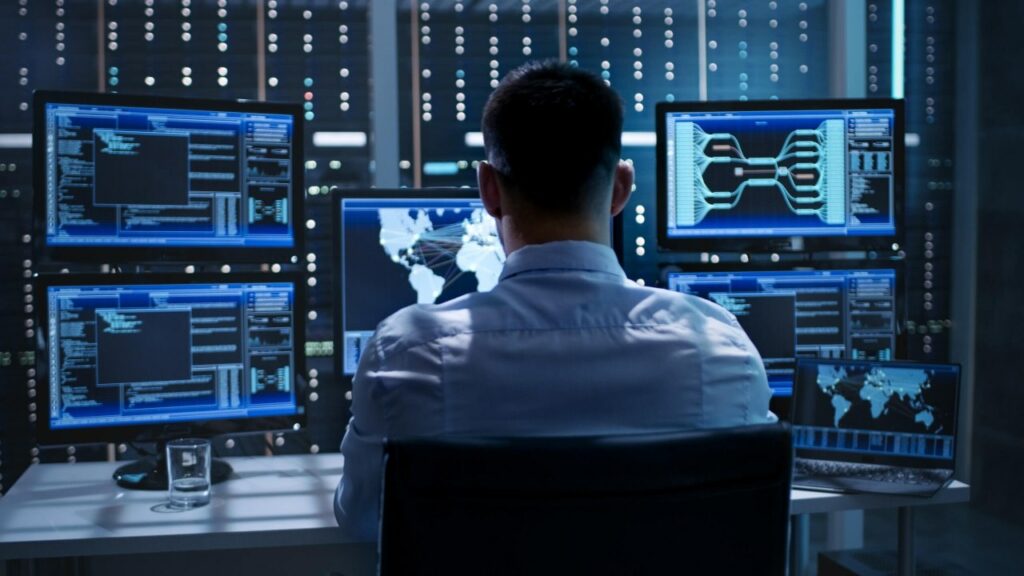 Gestion des systèmes d’informations
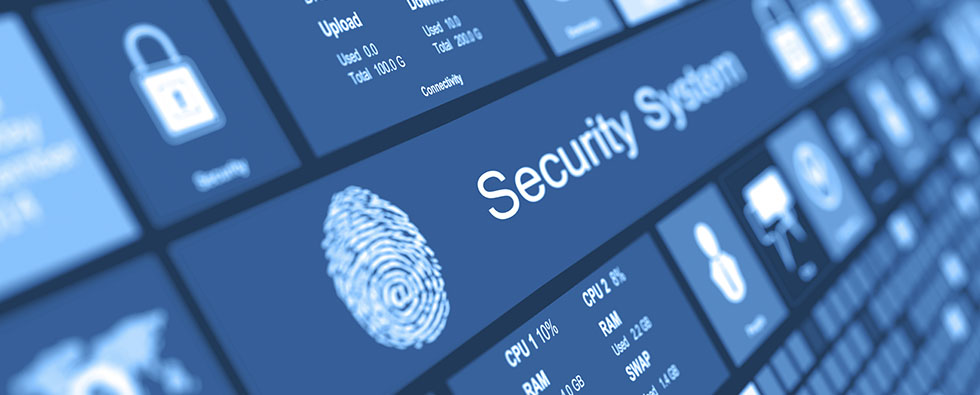 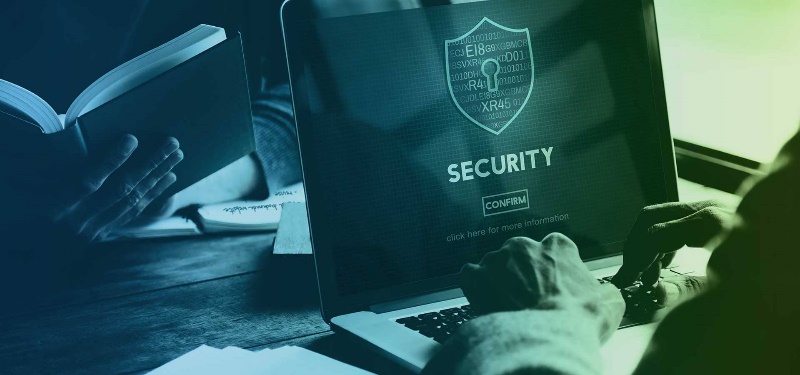 Administrateur systèmes et réseaux - Analyste programmeur - Maintenance serveurs - Développeur d’application - Chargé d'études informatiques
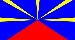 5

4
3

2

1
Master
- Info Com
- Marketing, Vente
- Management et administration des entreprises
- GRH
- Comptabilité
-…
Et après mon bac STMG ?
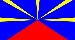 E
P
I
T
E
C
H
Ecole de commerce
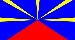 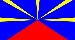 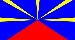 BUT  Bachelor Universitaire Technologique
Licence





- Info Com
- Economie et Gestion
- AES
- …
Licence Pro
DCG


Diplôme de Compta-bilité 
et de Gestion
EGC


Ecole de Gestion et de Commer-ce
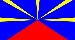 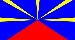 GEA 
Gestion 
des Entreprises 
et des 
Administrations
Techniques de Commercia-
-lisation
GACO 
Gestion admin 
et commerciale 
des organisations
BTS Brevet de Technicien Supérieur
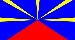 Ecole de commerce
SAM 
Support à l’Action Managériale
- Système numérique Informatique et Réseaux
- Service Informatique aux organisations
- Economie Sociale Familiale
- Banque Assurance
- …
NDRC Négociation et Digitalisation de la Relation Client
Gestion de la PME
Communi
-cation
Carrières Juridiques
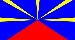 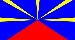 MMI
Métiers du 
multimédia et 
de l'Internet
CPGE
Classe Préparatoire aux Grandes Ecoles
Information Communica-tion
CPES 
Classe Préparatoire aux Etudes Supérieures
Comptabilité et Gestion
Commerce Internation-nal
Technico Commercial
MCO Management Commercial Opérationnel
…
ECOLES
UNIVERSITE
LYCEE
TERMINALE RHC
Ressources Humaines et Communication
TERMINALE
Systèmes d’Information de Gestion
TERMINALE
Mercatique
TERMINALE
Gestion et Finance
PREMIERE STMG
SECONDE
(OPTION MANAGEMENT)
[Speaker Notes: BUT GEA : Gestion des Entreprises et des Administrations : Gestion comptable, financière, RH, du management  et entrepreneuriale
BUT Techniques de Commercialisation : Marketing digital, e-business et entrepreneuriat. Stratégie de marque et événementiel

La voie technologique propose une orientation "sure" en enseignement supérieur avec la mise en œuvre des seuils minimums (quotas) pour les BTS (environ 50% pro / 50 % techno) et le BUT (réservé aux techno).]